1
Kas man būtu jāzina par eksāmenu?
Kāds ir mērķis?
Kāda ir uzbūve?
Kas tiek vērtēts?
Kā vērtēs manu sniegumu?
Datums
VISC/Nosaukums
2
Kad notiek svešvalodu eksāmeni 9.klasei 2023./2024. m.g.?
Datums
VISC/Nosaukums
3
Kāds ir mērķis?
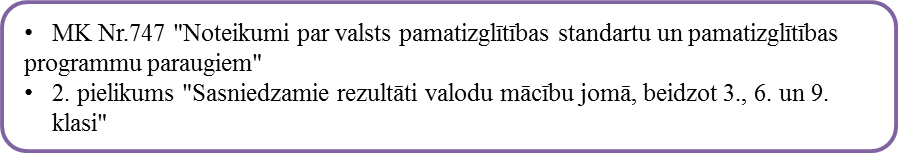 Piemēram:
VS.9.2.1.2. Klausās vai lasa tekstus (piemēram, diskusijas, ziņu ierakstus, vēstules, brošūras) par dažādām tēmām, salīdzina tekstu veidus un izmanto iegūto informāciju mācību vajadzībām
VS.9.1.1.7. Iesaistās sarunās par sev interesējošiem vai zināmiem tematiem. Noskaidro citu attieksmi un uzklausa citu viedokļus, salīdzina tos ar saviem uzskatiem un sniedz atgriezenisko saiti, arī virtuālajā vidē
4
Kāda ir eksāmena uzbūve?
Valsts pārbaudes darbi 2023./2024. m.g. Svešvaloda (angļu, vācu, franču) 9.klasei. Centralizētā eksāmena programma
5
Lasīšanas un klausīšanās uzdevumi
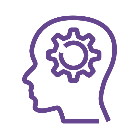 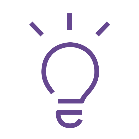 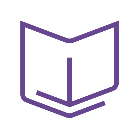 Kāds ir teksts? 
Kāds ir tā mērķis?
Kas man būtu jādara ar teksta saturu?
Kādas stratēģijas man palīdzēs veiksmīgāk nonākt pie pareizās atbildes?
6
Kas tiek vērtēts?
Lasīšanas un klausīšanās uzdevumi
Vai es izprotu dažādu tekstu nolūku?
Vai es uztveru galveno domu un būtību? Un atsevišķas detaļas?
Vai es saprotu tieši izteiktu konkrētu informāciju, idejas, viedokļus?
Vai es saprotu galvenos secinājumus un varu izsekot argumentācijai loģiski pamatotos tekstos?
Vai es varu noteikt  cēloņu un seku sakarības tekstā? 
Vai es uztveru svarīgākos jautājumus?
7
Kā veidojas mans vērtējums?
Lasīšanas un klausīšanās uzdevumos – 1 punkts par katru izvēlēto vai ierakstīto atbildi. 

Klausīšanās uzdevumos ieskaita atbildi ar pareizrakstības kļūdām, ja tās nerada pārpratumu un nemaina vārda nozīmi. 

Rakstīšanas un runāšanas daļas - punkti atbilstoši vērtēšanas kritērijiem
8
Rakstīšanas daļa
ANG
Viens uzdevums
Jāveido saistīts un secīgs teksts, ievērojot piedāvātās saziņas situācijas kontekstu
ap 200 vārdu
9
Rakstīšanas daļa: domājiet par saziņas situāciju un lasītāju!
Situācijas apraksts
Pieejamā informācija
Kas man jāiekļauj savā tekstā?
ANG
Kas?
Mans
lasītājs?
Kāpēc?
10
Kā vērtēs manu darbu?
11
Runāšanas daļas norise
Skolēni piedalās runāšanas daļā pāros.

Katrs skolēns saņem individuālu vērtējumu. 

Ar vienu skolēnu (nepāra skolēnu skaits grupā) sarunā iesaistīsies skolotājs, izmantojot tam paredzēto biļeti. 

Skolēnu atbildes ieraksta, izmantojot VISC mutvārdu daļas ieraksta programmu. 

Vērtē mutvārdu daļas vērtētājs. 


Skolēns drīkst veikt pierakstus (plāns, runas pieturpunkti, jautājumi sarunai).
! Uzdevums nav izpildīts, ja skolēns tikai nolasa atslēgvārdus vai savus pierakstus.
12
Svešvaloda, beidzot 9. klasiRunāšanas daļa (precizēts biļetes noformējums)
Eksāmena biļetes ir attiecīgajā svešvalodā!
Situācija, sarunas tēma
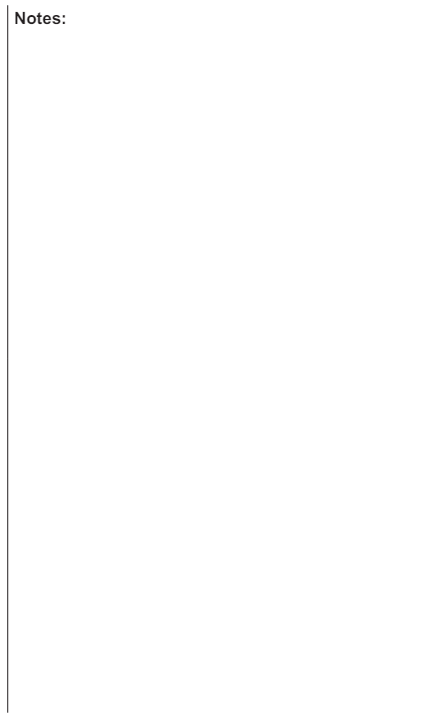 Par ko man ir jārunā?
Cik ilgi es varu gatavoties?
Kā labāk pamatot savu viedokli?
Kā sagatavoties situācijas apspriešanai?
Kas man jādara sarunas laikā?
13
Runāšanas daļa:Kas tiek vērtēts?
Vai es varu lietot svešvalodu, lai: 

paustu savas domas un attieksmi par tēmu /situāciju?
iesaistītos un uzturētu sarunu ar sarunas biedru, uzklausot otra viedokli?
uzdotu jautājumus, lai noskaidrotu sarunas biedra attieksmi?
atbildētu uz jautājumiem (sarunas biedra un skolotāja)?
14
Kā vērtēs manu darbu?
15
Ko darīt, ja mans sarunas biedrs nav prezentējis savu pozīciju/neiesaistās sarunā?
Veidot runu par savu tēmu. 

Sagatavot un uzdot jautājumus par sarunbiedra tēmu. 

Piedāvāt savu risinājumu/ viedokli. 

Atbildēt uz skolotāja jautājumiem.
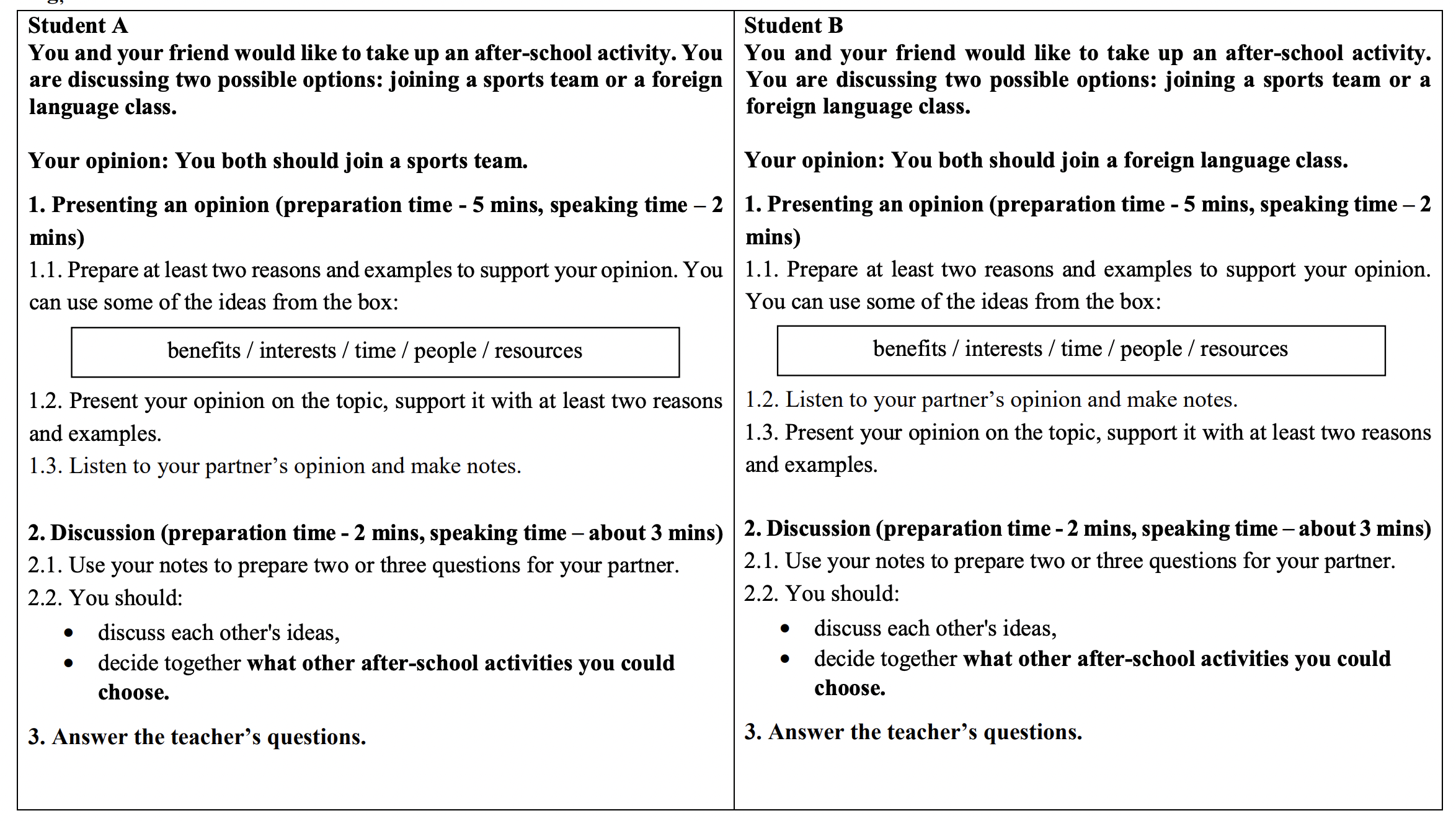 16
Kur meklēt informāciju par eksāmeniem?
Eksāmena programma, daļu apraksts, vērtēšanas kritēriji
2023. gada uzdevumi un atbildes
Kā notiek eksāmens?
17
Metodiskie ieteikumi
Metodiskie ieteikumi, gatavojoties 2022./2023. mācību gada eksāmenam angļu valodā 9. klasei


Metodiskie ieteikumi, gatavojoties 2022./2023. mācību gada eksāmenam vācu valodā 9. klasei
18
Ieteikumi
• Nemēģiniet iemācīties visu dažās dienās pirms eksāmena!
• Izmantojiet katru iespēju paplašināt savu vārdu krājumu! 
• Lasiet un klausieties tekstus no dažādiem autentiskiem avotiem!
• Nav lietderīgi mācīties vārdus no galvas, vienmēr centieties ievietot vārdus kontekstā, veidojot frāzes un teikumus!
• Lai jūs varētu saprast, jālieto pareiza gramatika, bet nekoncentējieties tikai uz gramatikas formu atkārtošanu, vienmēr pievērsiet uzmanību tam, ko jūs varat izteikt, izmantojot šo formu!
19
Paldies!
Valsts izglītības satura centrs 
tatjana.kunda@visc.gov.lv
inara.zicane@visc.gov.lv
2024.gada 29.aprīlis